品管圈圈徽大全
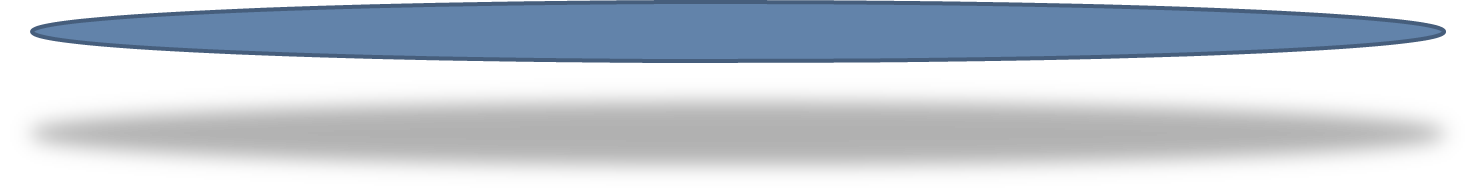 随意缩放
颜色可调
矢量图标
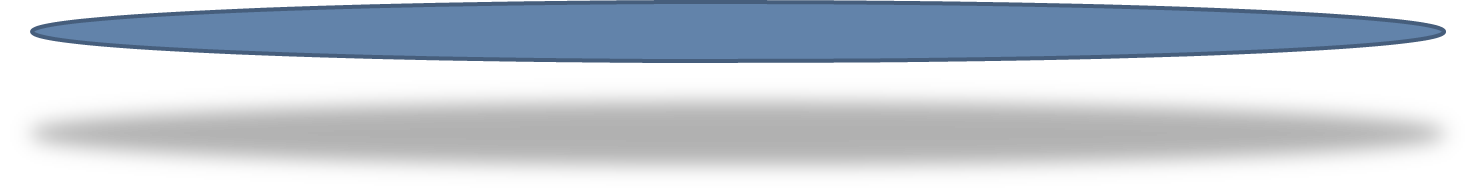 品管圈圈徽大全
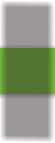 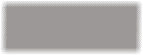 SH
上海市妇幼保健院
SXSXWSY
品管圈圈徽大全
h
品管圈圈徽大全
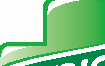 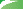 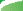 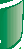 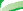 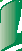 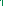 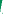 品管圈圈徽大全
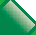 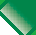 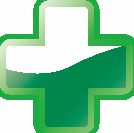 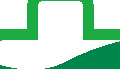 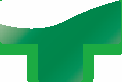 品管圈圈徽大全
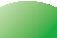 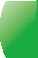 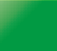 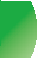 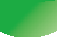 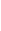 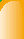 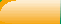 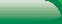 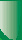 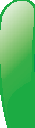 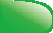 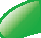 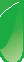 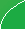 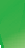 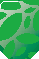 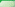 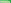 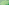 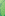 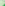 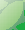 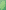 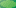 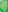 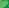 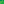 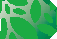 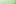 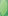 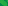 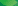 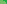 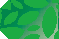 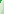 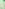 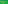 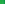 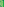 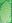 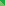 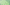 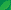 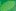 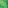 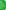 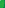 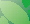 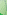 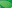 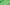 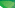 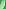 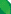 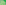 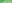 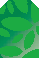 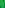 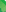 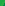 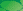 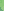 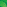 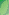 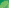 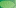 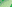 品管圈圈徽大全（此页为图片格式）
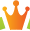 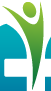 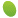 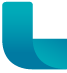 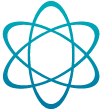 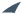 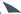 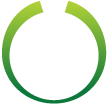 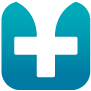 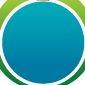 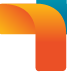 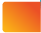 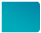 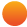 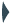 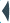 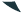 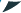 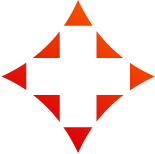 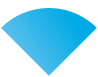 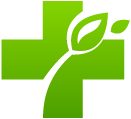 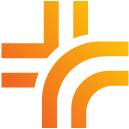 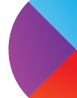 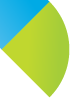 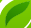 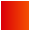 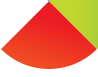 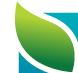 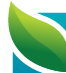 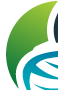 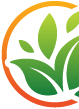 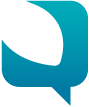 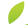 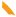 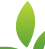 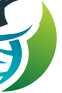 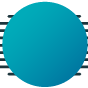 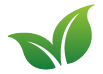 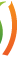 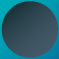 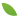 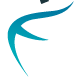 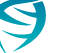 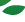 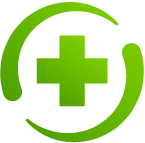 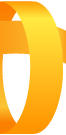 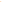 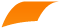 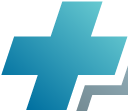 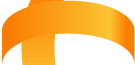 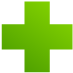 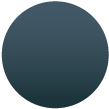 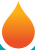 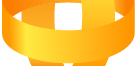 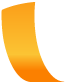 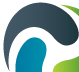 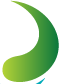 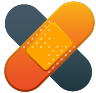 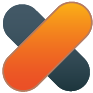 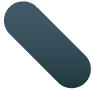 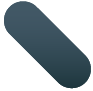 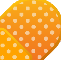 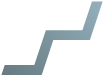 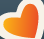 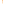 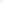 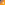 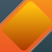 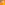 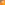 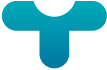 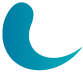 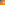 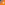 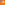 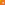 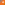 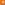 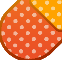 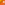 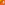 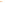 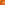 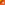 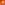 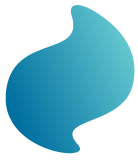 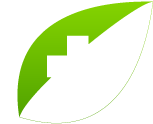 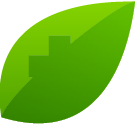 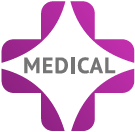 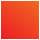 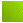 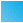 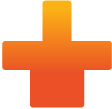 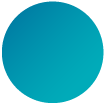 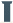 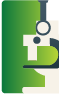 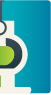 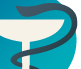 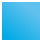 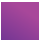 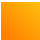 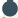 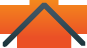 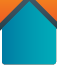 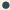 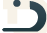 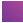 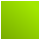 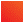 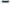 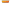 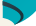 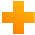 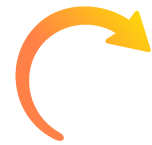 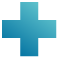 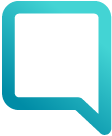 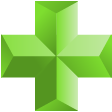 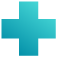 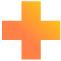 品管圈圈徽大全
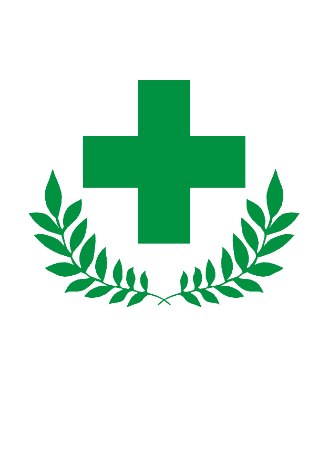 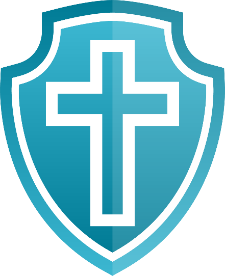 品管圈圈徽大全
Medical New Generation
Medical New Generation
Medical New Generation
附送医疗相关图标
附送医疗相关图标